NUTRITIONAL SUPPORT FOR INJURY RECOVERY
Lecture content provided by GSSI, a division of PepsiCo, Inc. Any opinions or scientific interpretations expressed in this presentation are those of the author and do not necessarily reflect the position or policy of PepsiCo, Inc.
Lecture Outline
Muscle tissue – minimize atrophy
Connective tissue
Bone
Inflammation & Pain
Energy
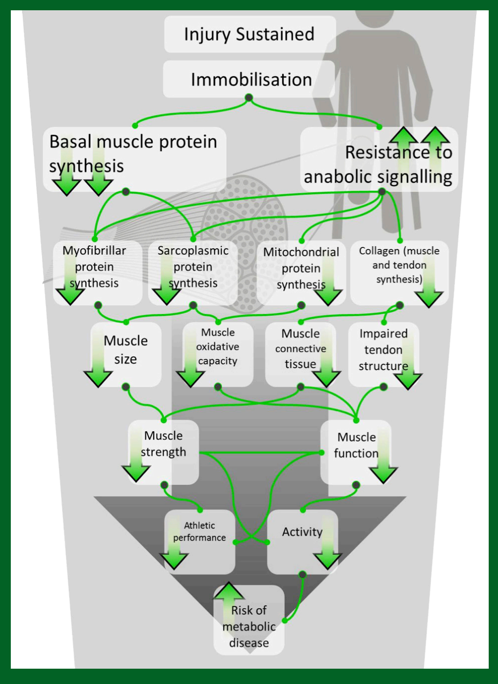 Metabolic and Functional Consequences of Immobilization Following an Exercise-Induced Injury
SSE #169
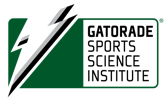 Tipton K. Sports Science Exchange. 2017;28(169):1-6
Mechanical load
Muscle Proteins
1-2%/d
(300-600 g)
Muscle Protein Synthesis
Muscle Protein Breakdown
Amino Acids
Amino Acids
[Speaker Notes: 1-2% turnover per day

Daily 300-600 g muscle broken down and resynthesized

Food (protein) increases synthesis in healthy muscle and inhibits breakdown]
How much muscle do you think can be lost per day when your leg is in a cast?
1-2 Weeks of Immobilization:
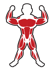 Healthy, inactive muscle atrophies ~0.5% per day
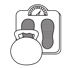 150-400 g muscle can be lost
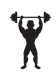 Strength decreases at 3x the rate muscle tissue is lost
Wall BT, Morton JP, van Loon LJC. EJSS. 2015;15(1):53-62.
 MPS
Resulting In:
Anabolic resistance (decreased response to protein)
 Calories accelerates muscle loss
Wall BT, Morton JP, van Loon LJC. EJSS. 2015;15(1):53-62.
Promoting Return to Play
Immediate need for countermeasures to decrease atrophy & support rehabilitation
Usually little/no exercise intervention
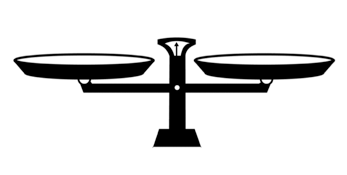 Need non-exercise strategies

Alleviate anabolic resistance through nutrition
Tipton, K. Sports Med. 2015; 45:93-104, doi: 10.1007/s40279-015-0398-4.
Protein Intake to Help Manage Anabolic Resistance
1.6-2.5 g/kg/d protein
20-40 g every 3-4 h
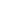 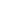 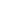 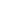 Pre-Sleep (casein?)
Leucine
Wall BT, Morton JP, van Loon LJC. EJSS. 2015;15(1):53-62
[Speaker Notes: Insufficient protein will increase inflammation and impair wound healing

Every 3-4 hours allows for maximal protein anabolism for 6-12 hours of the day

High quality, leucine rich proteins probably more important than regular diet, since not eating as much – make their protein intake really count

it has been shown that fortifying sub-optimal amounts or types of dietary protein with only 2– 3 g of leucine can amplify the anabolic response in elderly men]
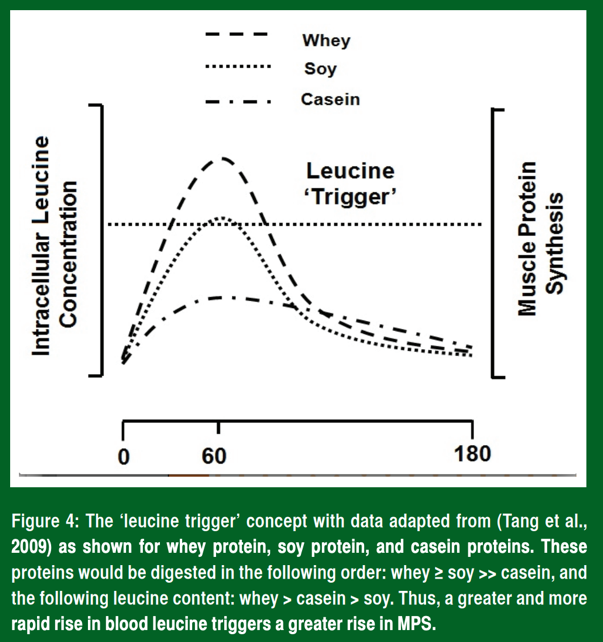 Leucine
SSE #107
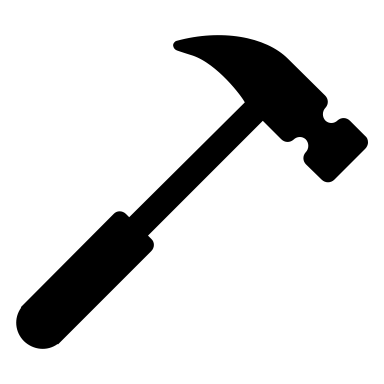 Building block for new muscle
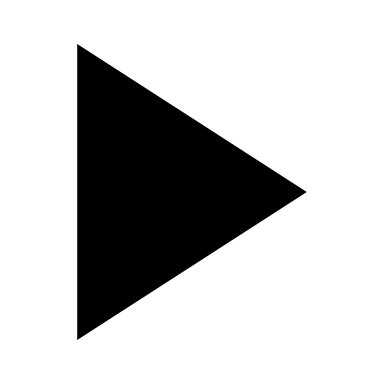 Also a signaling molecule to initiate the process
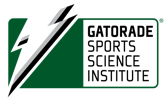 Phillips, S. Sports Science Exchange (2013) Vol. 26, No. 107, 1-5.
Other Nutritional Considerations
HMB? (3 g/d)
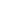 Creatine? (20 g/d)
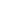 Fish oil? (4-5 g/d)
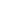 Wall BT, Morton JP, van Loon LJC. EJSS. 2015;15(1):53-62
HMB
b-hydroxyl-b-methylbutyrate

Metabolite of leucine
May increases MPS, decrease breakdown
Preserved muscle mass during bed rest in older adults
Likely not beneficial for healthy athletes; more research needed during injury
Creatine

Slowed loss of muscle during 7 d upper arm immobilization
Did not preserve muscle or strength during 7 d leg immobilization
Fish Oil

May promote anabolism by increasing sensitivity to amino acid ingestion
In one study, slowed decreases in muscle thickness, arm girth and BMC during arm immobilization
Backx EMP, Hangelbroek R, Snjiders T, et. al. Sports Med. 2017;47:1661-1671
Bostock EL, Morse CI, Winwood K, et. al. J Nutr Health Aging. 2017;21:51-58
Rawson ES, Miles MP, Larson-Meyer DE. Int J Sport Nutr Exerc Metab. 2018;28(2):188-199
Wall BT, Morton JP, van Loon LJC. EJSS. 2015;15(1):53-62
Treat rehab like training…
20-40 g (~0.25-0.3 g/kg)protein shortly after each rehab session
Leucine-rich, complete protein
Regular protein intake pattern
Limit/avoid alcohol
Macnaughton LS, Wardle SL, Witard OC, et. al. Physiol Rep. 2016;4(15)
Moore DR, Robinson MJ, Fry JL, et. al. AJCN. 2009;89(1):161-8
Witard OC, Jackman SR, Breen L, et. al. AJCN. 2013;99(1):86-95,2013
Example Study:
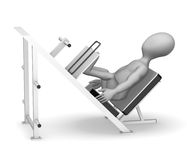 Post-exercise protein improved:

Quadriceps CSA

Peak torque

*With only 10 g protein!
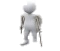 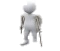 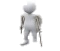 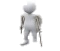 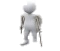 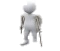 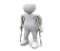 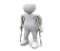 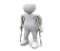 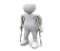 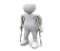 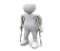 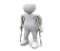 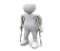 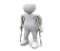 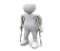 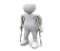 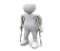 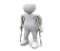 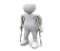 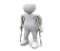 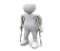 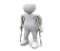 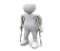 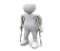 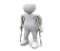 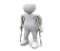 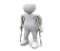 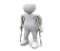 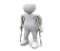 3x/week
12 weeks
30 individuals 
ACL injury
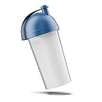 PRO (10 g)
Holm L, Esmark B, Mizuno M, et. al. J Orthop Res. 2006;24(11):2114-23
Ligament Healing
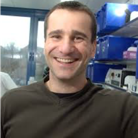 +
=
Vitamin C
collagen synthesis
Amino Acids (proline, lysine, hydroxyproline, hydroxylysine)
Dr. Keith Baar
UC Davis
Gelatin (15 g)
48 mg
1 hour prior to 6 min rope skipping
Shaw G, Lee-Barthel A, Ross MLR, et. al. Am J Clin Nutr. 2017;105(1):136-143
Ligament Healing
SSE #142
SSE #187
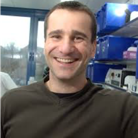 Consuming Vitamin C-enriched gelatin or a collagen supplement prior to rehab exercises may help promote healing of connective tissue
Dr. Keith Baar
UC Davis
Baar K. Sports Science Exchange. 2015(142): 1-6
Baar K. Sports Science Exchange. 2018;29(187):1-6
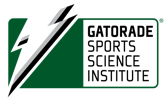 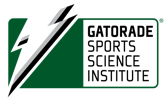 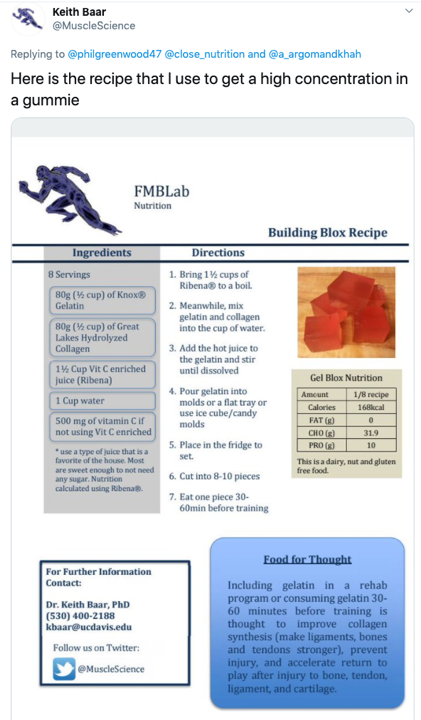 How to Deliver Gelatin: Gummie Recipe from Dr. Baar
Bone Injury
Ensure consumption of the RDA for calcium (1000 mg/d)
Consider assessing Vitamin D status
Consume adequate calories
Sale C & Elliot-Sale K. Sports Science Exchange. 2020;29(201):1-7
MANAGING INFLAMMATION
Managing Inflammation
Acute inflammation important for wound healing

Chronic inflammation impairs recovery

Analgesics target inflammatory pathways
Tipton, K. Sports Med. 2015; 45:93-104, doi: 10.1007/s40279-015-0398-4.
Managing Inflammation
In an otherwise healthy athlete, an injury is unlikely to cause uncontrolled inflammation

Use caution and judgement when suggesting anti-inflammatory foods in the acute phase post-injury
Tipton, K. Sports Med. 2015; 45:93-104, doi: 10.1007/s40279-015-0398-4.
Do you think an athlete should restrict calories when injured?  Why or why not?
Energy Needs
Ensuring the right energy balance promotes healing

Measure RMR if possible

Monitor for significant changes in body weight
Tipton, K. Sports Med. 2015; 45:93-104, doi: 10.1007/s40279-015-0398-4.
Energy Needs
Resting EE may increase ~15-50% with injury
Crutching increases EE 2-3x
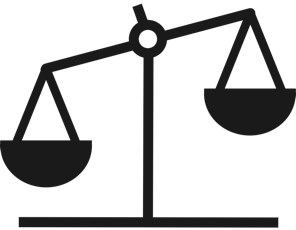 Energy needs of healing
Reduced activity
Tipton, K. Sports Med. 2015; 45:93-104, doi: 10.1007/s40279-015-0398-4.
Summary
“The single most important nutritional consideration during reduced muscle activity and/or immobility is to avoid nutrient deficiencies. Deficiencies of energy, vitamins, minerals and macronutrients—particularly protein—will impair wound healing and exacerbate loss of muscle and tendon mass and function. Whereas healthy exercisers and athletes are unlikely to suffer from malnourishment, choices made during recovery from an injury need to be carefully considered to optimize recovery and return to training.”
Tipton, K. Sports Med. 2015; 45:93-104, doi: 10.1007/s40279-015-0398-4.